Role Visegrádu v EU
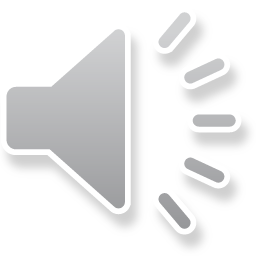 Vyhodnocení Vašich úkolů
Umíme rozlišovat mezi evropskými postoji vlády a obyvatelstva?
Jakou pozici má Česko v evropských záležitostech?
A co Slovensko? Byl evropský obrat Fica v roce 2017 jen deklaratorní, nebo měl i reálnou podstatu?
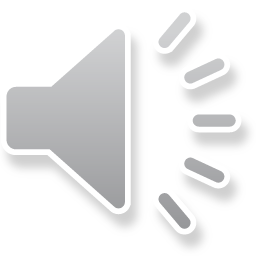 Pár klíčových otázek k zamyšlení
1. Existuje něco jako spolupráce V4? Jinými slovy – je ten jen label, nebo i reálný obsah? V čem ano a v čem ne?
2. Visegrád je regionální koalice. Má reálnou added value oproti stavu, kdy by jednotlivé státy postupovaly více samostatně?
3. Jak je Visegrád nahlížen zvenčí?
4. Je Visegrád „sustainable“?
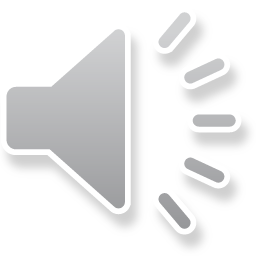